Консультация у экзамену  по математике в форме ЕГЭ
04 июня 2014
В1
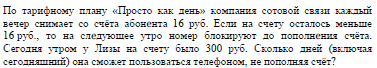 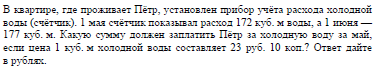 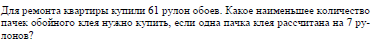 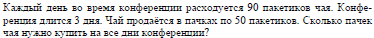 В2
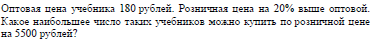 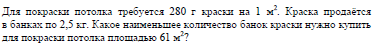 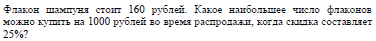 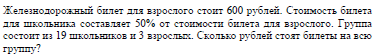 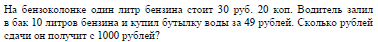 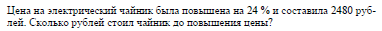 В3
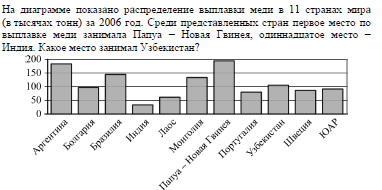 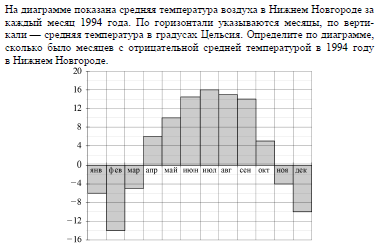 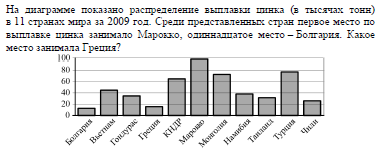 В4
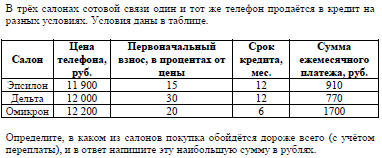 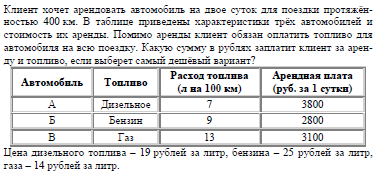 В3
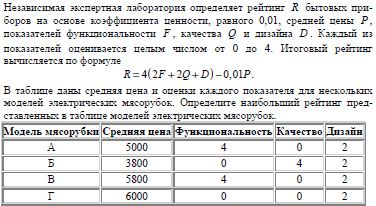 В6
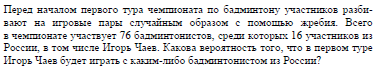 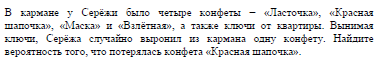 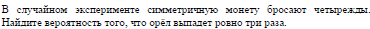 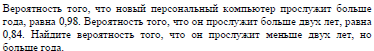 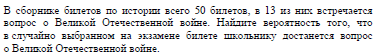 В7
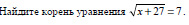 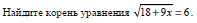 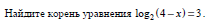 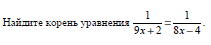 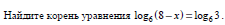 В8
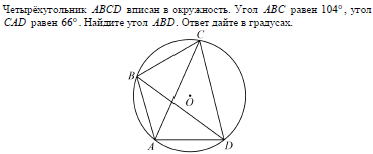 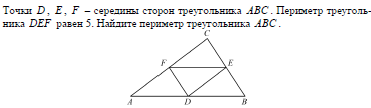 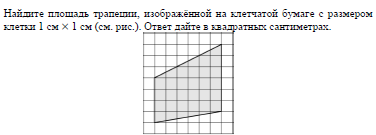 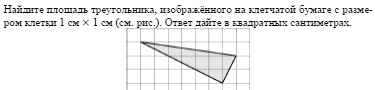 В9
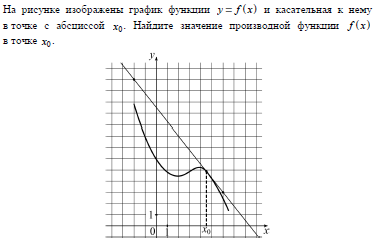 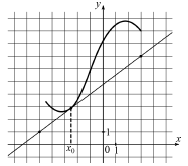 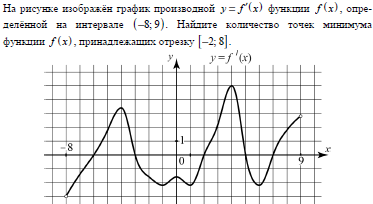 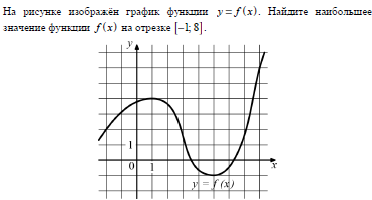 В10
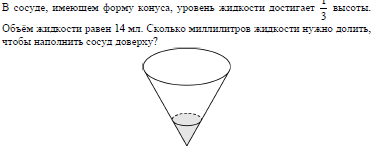 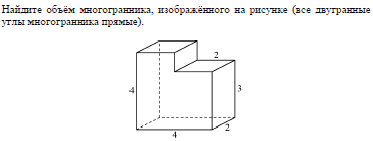 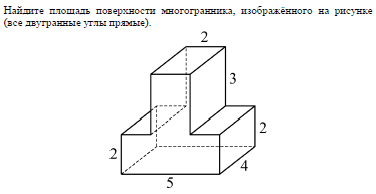 В11
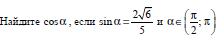 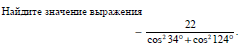 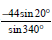 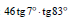 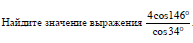 В12
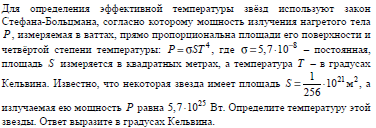 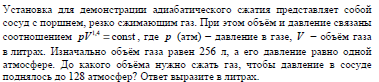 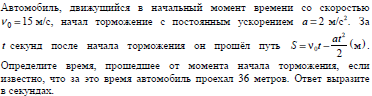 В13
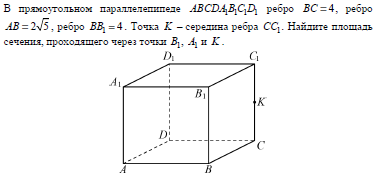 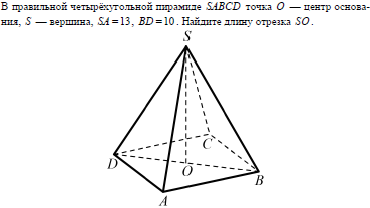 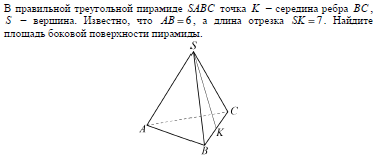 В14
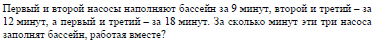 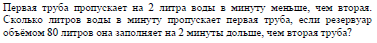 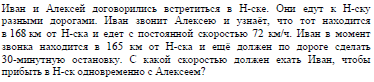 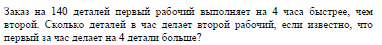 В15
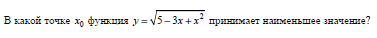 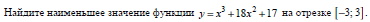 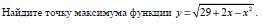 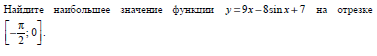 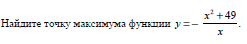